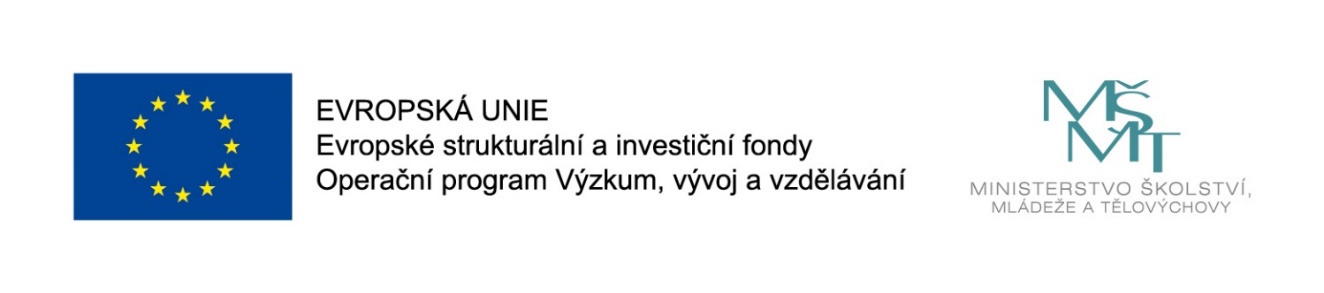 Názevprezentace
Prezentace předmětu:
Mezinárodní cestovní ruch

Vyučující:
Ing. Patrik Kajzar, Ph.D.
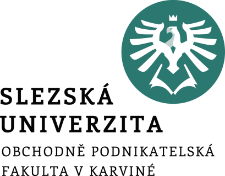 3. Statistický monitoring mezinárodního cestovního ruchu
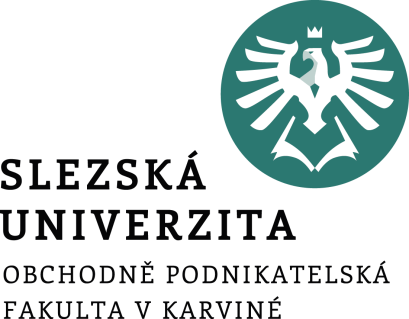 .
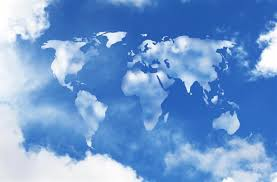 Ing. Patrik Kajzar, Ph.D.
Předmět: 
Mezinárodní cestovní ruch
Tato přednáška byla vytvořena pro projekt„Rozvoj vzdělávání na Slezské univerzitě v Opavě“ Opavě
Základní statistické pojmy a úkoly statistiky
Statistika je definována jako souhrn metod shromažďování, seskupování a systematického znázorňování skutečností, které vyplývají z velkého počtu jednotlivých jevů. Nezabývá se tedy jedinečnými jevy

Statistikou dnes označujeme:
čísla, která charakterizují hromadné jevy (statistické údaje),
praktickou činnost, která spočívá v získávání a analyzování čísel o hromadných jevech, a instituce, které tuto činnost profesionálně provozují (praktická statistika),
vědu o zákonitostech vývoje hromadných jevů a o metodách analyzování hromadných jevů (teorie statistiky)
Statistický monitoring mezinárodního cestovního ruchu
Statistický monitoring mezinárodního cestovního ruchu je proces sběru, třídění, zpracování a interpretace dat, která popisují reálně probíhající zejména ekonomické procesy v mezinárodním turismu.
Můžeme rozlišit 2 fáze ve statistickém monitoringu:
A) Fáze zpracování metodiky a standardů sběru, třídění a zpracování dat.
B) Fáze samotné práce s daty.
Pro zachycení reálných procesů můžeme využívat standardních metod monitoringu, jako např. dotazování, pozorování (např. záznamy o počtech projíždějících automobilů).
Statistický monitoring mezinárodního turismus může zahrnovat buď celkové údaje za světový turismus určité části (počet mezinárodních příjezdů do Střední a Jižní Evropy).
Statistický monitoring mezinárodního cestovního ruchu
Statistický monitoring se může orientovat buď na monitorování strany poptávky (např. průměrné výdaje zahraničního návštěvníka v ČR během pobytu), nebo na monitorování strany nabídky (např. vývoj počtu lůžek/pokojů ubytovacích kapacit v ČR, Německu apod.)

Zcela zvláštní kategorii monitoringu představuje sledování ekonomických efektů turismu (satelitní účet turismu), který pracuje s údaji poptávky i nabídky.
Statistický monitoring mezinárodního cestovního ruchu - UNWTO
UNWTO je mezivládní organizace, která představuje hlavní autoritu ve 2 oblastech statistického monitoringu, a to v oblasti tvorby metodiky a v oblasti sběru globálních dat za světový turismus.
V UNWTO  funguje Výbor pro statistiku a satelitní účet turismu, který realizuje statistický program, skládající se např. z těch částí:
stanovení a prosazování mezinárodních standardů,
posílení pozice statistiky turismus v rámci národních statistických systémů,
zajištění mezinárodní srovnatelnosti dat,
tvorba standardní metodiky sběru dat, sběr a publikování statistických dat,
tvorba a zavádění satelitního účtu turismu, apod.
Statistický monitoring mezinárodního cestovního ruchu - UNWTO
Za zásadní dokumenty v oblasti sběru a zpracování dat patří následující publikace:
Kompendium statistiky turismus – zahrnuje základní údaje o zahraničním a domácím turismu každé ze sledovaných zemí (teritorií), základní údaje o počtu HUZ a základní údaje o významu turismu v národní ekonomice.
Ročenka statistiky turismu -  se soustřeďuje na rozbor  hlavních zdrojových trhů aktivního turismu v členění na regiony, subregiony a jednotlivé země.
UNWTO Tourism Higlights za jednotlivé roky – obsahuje statistické údaje za jednotlivé regiony, země za předchozí rok, včetně budoucí prognózy vývoje turismu v dalších letech.
Barometr turismu – je spíše periodikem vycházející přibližně 3x za rok.
Statistický monitoring mezinárodního cestovního ruchu - UNWTO
Význam UNWTO v oblasti statistického monitoringu spočívá zejména:
ve využívání a kompilaci dat od jednotlivých členských zemí UNWTO
sledování souhrnných dat na základě jednotně stanovené metodiky s cílem srovnatelnosti dat,
využitelnosti dat pro národní vlády při stanovení politik turismu i pro podnikatelský sektor (investoři),
jednání o metodice sledování turismu s dalšími mezinárodními organizacemi (např. MMF OECD) atd.
Statistický monitoring mezinárodního cestovního ruchu - WTTC
Na rozdíl od UNWTO je WTTC  (World Travel & Tourism Council) mimovládní organizací, avšak významnou, a to díky složení své členské základny.
Členy WTTC jsou největší firmy z oblasti turismu a z oblastí turismem spojených (např. Accor Hotels, Marriott International, Accenture atd.)
Význam WTTC v oblasti statistického monitoringu lze vymezit následovně:
konstrukce neoficiálního satelitního účtu za jednotlivé země a za světovou ekonomiku i její regionu s cílem lobbování u institucí veřejného sektoru (zejména vlády),
metodika pro sledování neoficiálního satelitního účtu i podíl na metodice oficiálních satelitních účtů (UNWTO), využitelnost dat pro národní vlády při stanovení politik turismu i pro podnikatelský sektor (investoři),
jednání o metodice sledování turismu s dalšími mezinárodními org. (UNWTO) atd.
Statistický monitoring mezinárodního cestovního ruchu - EUROSTAT
Eurostat je statistickým úřadem EU založený v roce 1953, se sídlem v Lucemburku.
Eurostat vyhodnocuje statistická data na úrovni celé EU, zprostředkuje přesun dat, řídí metodiku jejich vyhodnocování a zpracování a zároveň poskytuje statistické srovnání regionů a členských států za účelem vnitřní politiky EU. 
Jeho ekonomická data také slouží jako základní a oficiální podklad pro rozhodování Evropské centrální banky a dalších unijních institucí, v ekonomických otázkách. 
Eurostat veškerá data získává od organizací, které jsou pověřeny v jednotlivých členských státech ke sběru statistických dat na jejich území.
Statistický monitoring mezinárodního cestovního ruchu - EUROSTAT
Pro oblast statistiky cestovního ruchu je v rámci Evropské unie platná Směrnice 95/57/EC (Council Directive) o sběru statistických informací v oblasti cestovního ruchu.
Na základě této Směrnice jsou členské státy Unie povinné poskytovat údaje o kapacitách a návštěvnosti v hromadných ubytovacích zařízeních a domácím a výjezdovém cestovním ruchu v určité periodicitě za účelem aktualizace údajů. 
Ukazatele odpovídají mezinárodní metodice a jsou mezinárodně srovnatelné.
Z projektů Eurostatu v turismu lze jmenovat např. pravidelná šetření a výstupy v podobě ročně vydávaných publikací „Tourism Statistics Pocketbook, Pannorama on Tousim“ či zahrnutí turismu do ročenky Eurostat Regional Yearbook.
Statistický monitoring mezinárodního cestovního ruchu - OECD
Organizace pro ekonomickou spolupráci a rozvoj (OECD) se již od svého vzniku zaměřuje na agendu turismu s důrazem na statistické sledování.
Statistika turismu je realizována ve Výboru pro turismus.
OECD sleduje turismus v úzké vazbě na politiku turismu na národní, regionální i místní úrovni.
Činnost OECD se ve statistické oblasti soustřeďuje do 2 oblastí – za prvé je to tvorba metodiky a za druhé podpora lepší tvorby statistických materiálů a jejich využívání v soukromém i veřejném sektoru při tvorbě politik turismu.
OECD spolupracuje také s dalšími organizacemi (UNWTO, Eurostat).
Společně s Eurostatem organizuje OECD „Mezinárodní  fórum o statistice v turismu“.
Výstupy OECD slouží pro rozhodování subjektů soukromého i veřejného sektoru, politiků, úředníků, manažerů, investorů a dalších.
Statistický monitoring mezinárodního cestovního ruchu - Ostatní subjekty
K dalším významným mezinárodním organizacím a uskupením patří OSN (Statistická komise  OSN) s univerzálním systémem statistiky založeným  na statistice národních účtů a mezinárodních třídění.
MMF se zabývá statistikou platební bilance sledující devizové příjmy a výdaje mezinárodního turismus.
Ke specializovaným statistikám přispívají např. Mezinárodní organizace práce (statistiky zaměstnanosti v turismu), WTO (statistiky mezinárodního obchodu) atd.
Vedle Eurostatu, zpracování statistiku turismu také ASEAN (Sdružení národů jihovýchodní Asie – např. Brunej, Filipíny, Indonésie, Kambodža, Laos, Malajsie apod.), jehož statistická ročenka zahrnuje podrobné informace o turismu i o dopravě uvnitř ASEAN.
Specializovaným studiím se věnuje Evropská komise turismu, která sleduje vybraná
Statistický monitoring mezinárodního cestovního ruchu - Ostatní subjekty
témata, např. městský turismus, rozpočet národních turistických organizací na marketing v mezinárodním turismu, aktuální trendy či studie na vybrané země (např. Čína, Rusko, Indie)
V oblasti statistiky turismu je zastoupen i soukromý sektor, a to firmami, které se specializují na sběr dat, jejich zpracování a prodej.
Potřeba je také zmínit mezinárodní profesní asociace, které vytvářejí statistické přehledy za své členy či objednávající provedení specializovaných studií pro potřeby svých členů.
Zcela zvláštním subjektem je Světové ekonomické fórum, které zpracovává Monitoring konkurenceschopností destinací turismu jako součást širokého ekonomického monitoringu konkurenceschopnosti.
Ukazatele statistiky cestovního ruchu v ČR
Do statistiky cestovního ruchu jsou tedy zahrnuty údaje:

o kapacitě a návštěvnosti hromadných ubytovacích zařízení (HUZ) sloužících cestovnímu ruchu,
z výběrového šetření v domácnostech o cestovních zvyklostech rezidentů, tzv. domácí  výjezdový cestovní ruch,    
 z hraniční statistiky
Podle nositelů statistiky se rozlišuje
mezinárodní statistika - nositeli jsou mj. Statistický úřad Organizace spojených národů (OSN), Statistický úřad Evropského společenství (Eurostat), statistické oddělení Mezinárodního měnového fondu, FAO (Organizace OSN pro výživu a zemědělství), UNESCO (Organizace OSN pro výchovu, vědu a kulturu), Světové zdravotnické organizace (WHO), Světové banky, OECD (Organizace pro ekonomickou spolupráci a rozvoj). 
Český statistický úřad je v oblasti mezinárodní spolupráce uznávaným partnerem plně zapojeným do mezinárodních struktur, přičemž aktivně přispívá k rozvoji státní statistiky a k její harmonizaci v mezinárodním měřítku.
Podle nositelů statistiky se rozlišuje
ústřední statistika – prováděná orgány státní správy a zvláštními státními úřady.

soukromá statistika – prováděná např. firmami, svazy, výzkumnými ústavy, odbory, průmyslovými a obchodními komorami, mj. za účelem získání podkladů pro určité důležité rozhodnutí,
Podle nositelů statistiky se rozlišuje v ČR
a) Návštěvnost a kapacita v hromadných ubytovacích zařízeních
Údaje o ubytovacích zařízeních jsou získávány ze Seznamu hromadných ubytovacích zařízení a ze šetření o kapacitách a návštěvnosti hromadných ubytovacích zařízení. 
Český statistický úřad shromažďuje tyto informace z dotazníků s měsíční, čtvrtletní a roční periodicitou, jež jsou zahrnuty v programech statistických zjišťování na příslušný rok.
Děje se tak klasickou formou sběru statistických výkazů i elektronickou formou. Zpravodajskými jednotkami jsou ekonomické subjekty provozující hromadná ubytovací zařízení sloužící cestovnímu ruchu zařazená do Seznamu hromadných ubytovacích zařízení.
Podle nositelů statistiky se rozlišuje v ČR
Členění ukazatelů
podle kategorie ubytovacích zařízení – dále se člení na: hotely*****, hotely****, ostatní hotely (v tom: hotely***, hotely**, hotely*, hotely garni), penziony, kempy, chatové osady a turistické ubytovny, ostatní hromadná ubytovací zařízení jinde nespecifikovaná

podle rezidentů a nerezidentů

podle krajů
Podle nositelů statistiky se rozlišuje v ČR
b) Domácí a výjezdový cestovní ruch
Česká statistika cestovního ruchu přešla od roku 2003 z ročního na čtvrtletní zjišťování o výjezdovém a domácím cestovním ruchu České republiky. Jeho zdrojem je výběrové šetření cestovního ruchu
Údaje o výjezdovém a domácím cestovním ruchu se zjišťují u jednoho vybraného člena domácnosti staršího 15-ti let, který obvykle bydlí v šetřeném bytě. 
Ten je dotazován na cesty, jež uskutečnil ve sledovaném měsíci za účelem trávení volného času, rekreace nebo služební cesty mimo své obvyklé prostředí (tj. mimo své trvalé a přechodné bydliště, pracoviště, školu apod.).
Podle nositelů statistiky se rozlišuje v ČR
Údaje zjištěné ve výběrovém šetření jsou přepočteny na celou populaci starší 15 let. 

Jedná se o dvoustupňový náhodný výběr. Jednotkou výběru prvého stupně je sčítací obvod a na druhém stupni se provádí prostý náhodný výběr bytů ve sčítacích obvodech. 

Výběrové šetření cestovního ruchu probíhá na území ČR s měsíční periodicitou a výsledky se publikují čtvrtletně.
Podle nositelů statistiky se rozlišuje v ČR
c) Hraniční statistika
Měsíční údaje o příjezdech nerezidentů (zahraničních osob) do České republiky a výjezdech rezidentů (osob žijících na území ČR déle než 1 rok) do zahraničí podle jednotlivých hraničních přechodů, tzv. hraniční statistika, jsou získávány od Policie České republiky, Ředitelství služby cizinecké a pohraniční policie.
 Počet osob, které překročily státní hranice, je zjišťován pracovníky cizinecké a pohraniční policie kvalifikovaným odhadem (zejména na silničních a železničních hraničních přechodech). 
Přesný počet je zjišťován pouze za zahraniční osoby ze států s vízovou povinností.
Podle nositelů statistiky se rozlišuje v ČR
Kromě ČSÚ a MMR zjišťují údaje související s cestovním ruchem i jiné instituce: ukazatele dopravy - podrobné údaje uspořádané v časové řadě jsou obsaženy v Ročence dopravy vydávané Centrem dopravního výzkumu Ministerstva dopravy. V rámci analýz cestovního ruchu lze použít ukazatele týkající se osobní přepravy, dopravní infrastruktury, dopravního parku, a to ve všech druzích přepravy v členění za ČR a dle krajů, včetně mezinárodního srovnání.
finanční ukazatele zahraničního cestovního ruchu (devizové příjmy, devizové výdaje) sledované Českou národní bankou. Jedná se o ukazatele dílčí, které postihují pouze některé stránky ekonomiky ovlivněné cestovním ruchem, a to příjmy a výdaje zahraničního cestovního ruchu. Jsou specifickou položkou platební bilance státu v oblasti služeb.
Podle nositelů statistiky se rozlišuje v ČR
Statistické údaje z oblasti kultury se týkají činnosti divadel, kin, hudebních souborů, knihoven, muzeí, galerií, hvězdáren, planetárií a astronomických pozorovatelen, tisku a jsou získávány z rezortního statistického výkaznictví Ministerstva kultury ČR a dalších informačních zdrojů. 
Jsou zde zařazeny údaje o zoologických a botanických zahradách, které vykazují Unie českých a slovenských zoologických zahrad, Unie botanických zahrad České republiky, a o jeskyních, které vykazuje Agentura ochrany přírody a krajiny ČR. 
Údaje za knihovny vysokých škol jsou přebírány z podkladů Ústavu pro informace ve vzdělávání.
Podle nositelů statistiky se rozlišuje v ČR
Lázeňství se považuje za nedílnou součást cestovního ruchu. 

Společný dokument Statistické divize OSN a Světové organizace cestovního ruchu „Doporučení k statistice cestovního ruchu" z roku 1994 zařazuje lázeňství mezi základní skupiny turistické poptávky, rovněž tak i na straně turistické nabídky – kapacita, výkony a další ukazatele lázeňských zařízení jsou sledovány jako součást komplexní statistiky cestovního ruchu.
Satelitní účet CR (Tourism Satellite Account)
Mezinárodní cestovní ruch hraje celosvětovém měřítku významnou roli. 
Přesto ve většině zemí v této oblasti chyběli věrohodné kvantitativní údaje. 
Z tohoto důvodu zástupci Eurostatu (Statistická kancelář Evropské unie), OECD (Organizace pro hospodářskou spolupráci a rozvoj) a WTO (Světová turistická organizace) připravili jednotný rámec pro vytváření satelitních účtů pro cestovní ruch (TSA).
Satelitní účet cestovního ruchu (TSA) je světově uznávaný systém, který umožňuje jediné objektivní mezinárodní srovnání významu cestovního ruchu pro Národní hospodářství a slouží k vymezení podílu cestovního ruchu jako odvětví na HDP daného státu. 
Dále tvoří základní rámec pro všechna statistická data a analýzy.
Satelitní účet CR (Tourism Satellite Account)
Hlavní význam TSA
Jediný komplexní zdroj informací o odvětví CR,
Světově uznávaný systém umožňující mezinárodní srovnání,
Měření přínosů CR pro národním hospodářství.
Na národní úrovni je nezastupitelným analytickým a informačním podkladem pro rozhodování státních orgánů a odborné veřejnosti. 
Systém TSA jako průřezový meziodvětvový účet je odvozen z upravené soustavy „tradičních“ národních účtů. Je tvořen deseti vzájemně propojenými tabulkami.
Účelem a cílem satelitního účtu je
poskytovat údaje o cestovním ruchu, které se striktně opírají o systém národního účetnictví a jsou slučitelné s doporučeními WTO a statistické komise OSN týkajícími se turistické statistiky tak, aby umožnily vzájemné porovnání s jinými odvětvími ekonomiky i mezi jednotlivými zeměmi,
poskytovat soustavu mezinárodně porovnatelných ukazatelů a účtů, vycházejících a fungujících v rámci národních účetních principů,
analyzovat cestovní ruch komplexně z ekonomického hlediska,
umožnit vládním a dalším orgánům bližší pohled na cestovní ruch a jeho sociálně ekonomické funkce a na ekonomické a další přínosy cestovního ruchu,
poskytovat informace o profilu zaměstnanosti v odvětvích cestovního ruchu,
poskytovat údaje o velikosti kapitálových investic do cestovního ruchu a podklady pro analýzu jejich vazby na nabídku v cestovním ruchu, apod.
Satelitní účet CR (Tourism Satellite Account)
Přestože satelitní účet může poskytnout důvěryhodné informace o ekonomickém významu cestovního ruchu a o jeho významu pro zaměstnanost a rozvoj regionů, je v každé zemi rozhodující přístup vládních a regionálních orgánů k cestovnímu ruchu jako ekonomicky významnému odvětví, které patří v současnosti mezi nejprogresivněji se rozvíjející odvětví s mimořádnými ekonomickými efekty.
Satelitním účtem cestovního ruchu se zabývá již řada zemí jak v Evropě, tak i v zámoří a je uznávanou metodou jak mezinárodními organizacemi, tak i vládami turisticky vyspělých zemí.
Satelitní účet CR (Tourism Satellite Account) v ČR
Satelitní účet pro cestovní ruch je v České republice zaváděn od roku 1999. 
V roce 2006 byly zveřejněny nejvýznamnější údaje z této oblasti s výjimkou dat o zaměstnanosti.
TSA vytváří ČSÚ, který čerpá mj. i ze zdrojů dat MMR a ČNB.
Základní struktura TSA je založena na obecné národohospodářské rovnováze mezi poptávkou a nabídkou produktu vytvářeného odvětvím cestovního ruchu.
 Hlavní částí poptávkové strany TSA je spotřeba účastníka cestovního ruchu (CR), která se dá vymezit jako spotřeba domácího CR, příjezdového CR, výjezdového CR, vnitřního CR a konečně jako spotřeba národního CR.
Satelitní účet CR (Tourism Satellite Account) v ČR
Součástí širší analýzy poptávky CR je i problematika kolektivní spotřeby a tvorby hrubého fixního kapitálu v CR. Toto rozšířené pojetí poptávkové strany se označuje jako „celková poptávka v CR“.
Datové zdroje TSA
Poptávka CR
Ubytovací statistika HUZ (ČSÚ)
Výběrové šetření cestovního ruchu (ČSÚ)
Šetření příjezdového CR (MMR)
Platební bilance služeb (ČNB)
Satelitní účet CR (Tourism Satellite Account) v ČR
Nabídka CR
Data ročních národních účtů - a to údaje o produkci (matice P.1), mezispotřebě (P.2), dovozu (P.6), daních (D.2), dotacích (D.3) a tvorbě hrubého fixního kapitálu (P.5).

Zaměstnanost – NÚ + VŠPS

Ostatní – podniková šetření, resortní statistiky, analýzy aj.
Satelitní účet CR (Tourism Satellite Account) v ČR
Satelitní účet cestovního ruchu definuje řadu globálních standardů, podle nichž lze měřit skutečný přínos cestovního ruchu pro národní hospodářství. 

Zaměřuje se na:
procentní podíl cestovního ruchu na tvorbě HDP,
podíl cestovního ruchu na vytváření pracovních míst,
objem kapitálových investic vyvolaných cestovním ruchem,
daňové příjmy z aktivit cestovního ruchu,
vliv cestovního ruchu na platební bilanci státu.
Satelitní účet CR (Tourism Satellite Account) v ČR
Satelitní účet cestovního ruchu tak umožňuje zjištění, resp. vyčíslení objemu hrubého domácího produktu vytvořeného „odvětvím průmyslu cestovního ruchu“, tj. těmi odvětvími, které přímo zabezpečují služby a zboží pro účastníky cestovního ruchu,
 a dále šířeji definovanou „ekonomikou cestovního ruchu“, tj. navíc o efekty vyvolanými cestovním ruchem ve všech dalších odvětvích ekonomiky, např. ve stavebnictví, průmyslu apod. účty tak, aby poskytoval mezinárodně srovnatelné údaje. 
Podle doporučení OSN by satelitní účet cestovního ruchu měl být veden spolu s národními účty tak, aby poskytoval mezinárodně srovnatelné údaje. Podklady zpracovávají a vytvářejí národní statistické úřady.
Výběr z použité literatury:
LEGIERSKÁ, Y., 2007. Statistika v cestovním ruchu. Praha: MMR ČR.
LINDEROVÁ, I., 2013. Cestovní ruch: teoretická a právní východiska. Praha: Idea servis. ISBN 978-80-85970-86-9.
PALATKOVÁ, M., 2011. Mezinárodní cestovní ruchu. Praha: Grada. ISBN 978-80-247-3750-8.
PALATKOVÁ, M., 2013. Mezinárodní turismus: 2., aktualizované a rozšířené vydání. Praha: Grada. ISBN 978-80-247-4862-7.
Webové stránky Českého statistického úřadu, Eurostatu, UNWTO, OECD, WTTC apod.
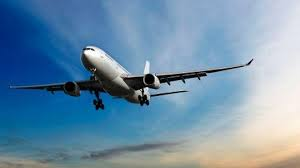 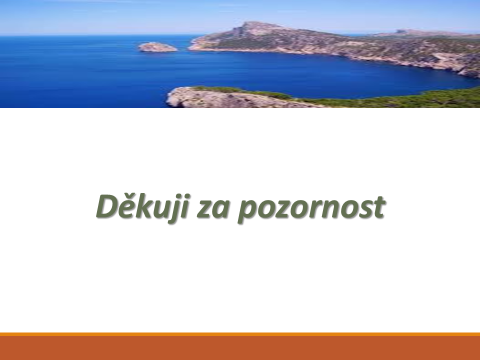